Public Health Ontology 101
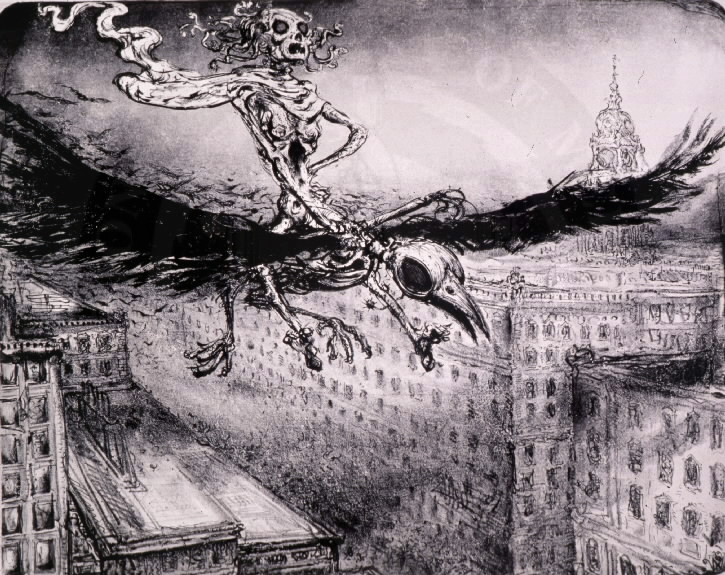 Die Seuche (The Plague), A. Paul Weber, Courtesy of the NLM
Mark A. Musen, M.D., Ph.D.
Stanford Center for Biomedical Informatics Research
Stanford University School of Medicine
Many Factors can Influence the Effectiveness of Outbreak Detection
Progression of disease within individuals
Population and exposure characteristics
Surveillance system characteristics
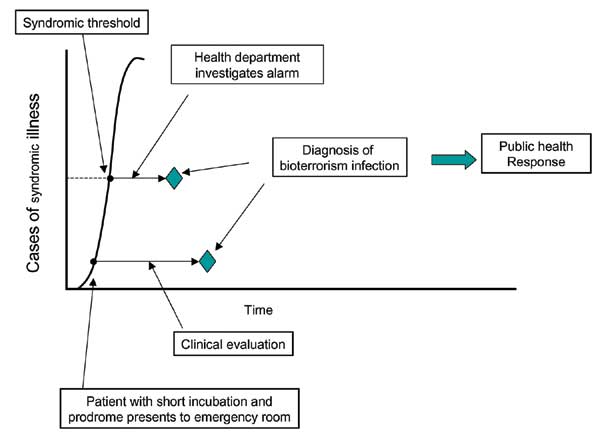 From Buehler et al. EID 2003;9:1197-1204
Computational Challenges
Access to data
Interpretation of data
Integration of data
Identification of appropriate analytic methods
Coordination of problem solving to address diverse data sources
Determining what to report
Interpretation of data
Clinical data useful for public health surveillance are often collected for other purposes (e.g., diagnostic codes for patient care, billing)
Such data may be biased by a variety of factors	
Desire to protect the patient
Desire to maximize reimbursement
Desire to satisfy administrative requirements with minimal effort
Use of diagnostic codes is problematic because precise definitions generally are unknown—both to humans and computers
A Small Portion of ICD9-CM
724	Unspecified disorders of the back
	724.0	Spinal stenosis, other than cervical
	724.00	Spinal stenosis, unspecified region
	724.01	Spinal stenosis, thoracic region
	724.02	Spinal stenosis, lumbar region
	724.09	Spinal stenosis, other
	724.1	Pain in thoracic spine
	724.2	Lumbago
	724.3	Sciatica
	724.4	Thoracic or lumbosacral neuritis
	724.5	Backache, unspecified
	724.6	Disorders of sacrum
	724.7	Disorders of coccyx
	724.70	Unspecified disorder of coccyx
	724.71	Hypermobility of coccyx
	724.71	Coccygodynia
	724.8	Other symptoms referable to back
	724.9	Other unspecified back disorders
[Speaker Notes: Informal: people don’t understand the term or misuse it]
The combinatorial explosion1970s ICD9: 8 Codes
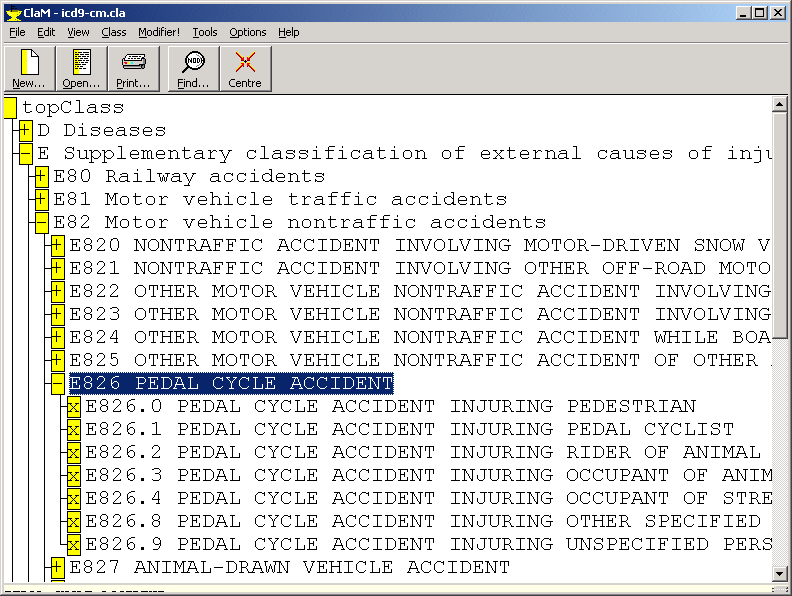 ICD10 (1999): 587 codes for such accidents
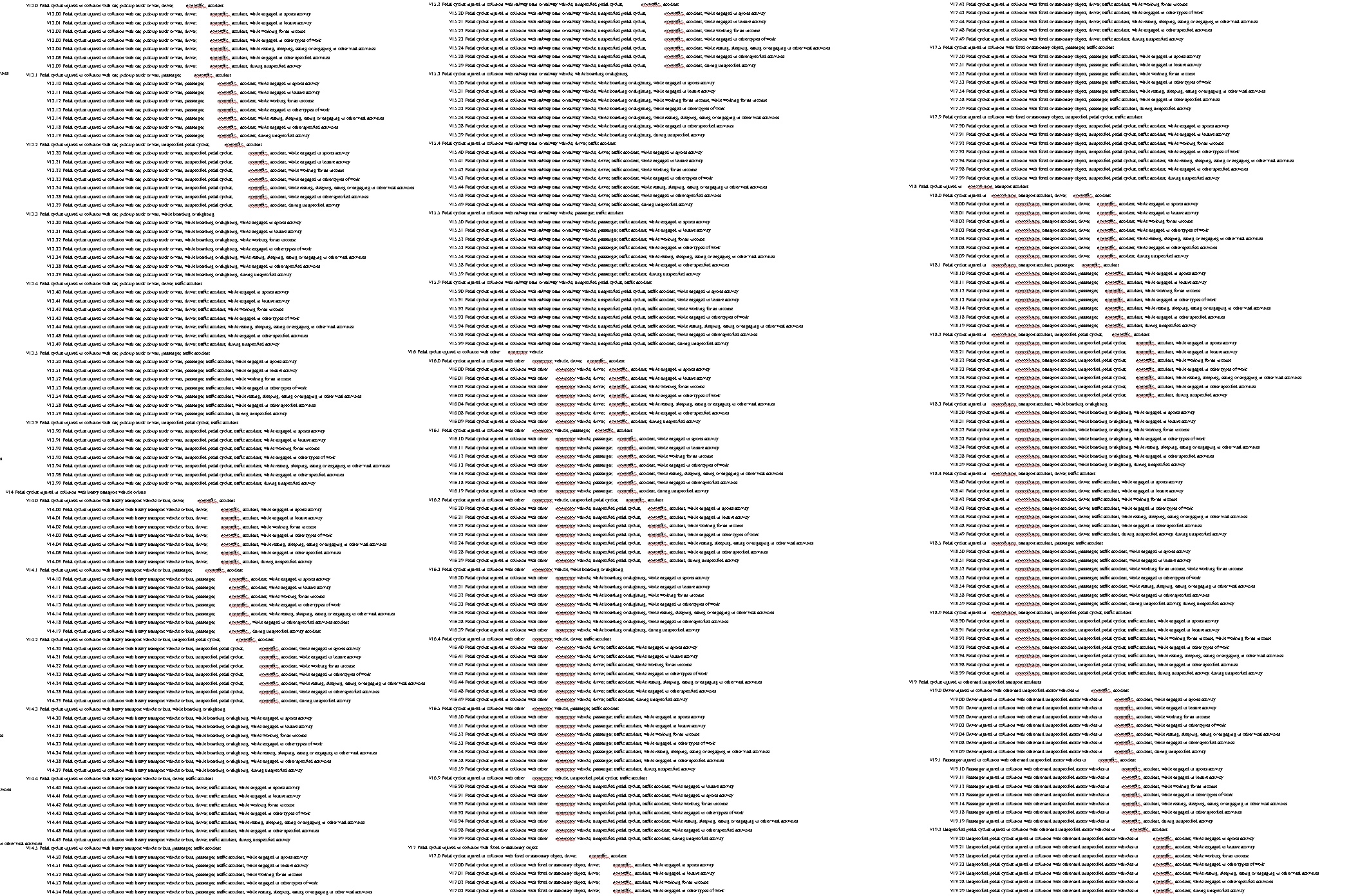 V31.22 Occupant of three-wheeled motor vehicle injured in collision with pedal cycle, person on outside of vehicle, nontraffic accident, while working for income
W65.40 Drowning and submersion while in bath-tub, street and highway, while engaged in sports activity
X35.44 Victim of volcanic eruption, street and highway, while resting, sleeping, eating or engaging in other vital activities
Syndromic Surveillance
Requires enumeration of relevant “syndromes”
Requires mapping of codes (usually in ICD9) to corresponding syndromes
Is complicated by the difficulty of enumerating all codes that appropriately support each syndrome
Is complicated by lack of consensus on what the “right” syndromes are in the first place
There is no consistency in how “syndromes” are defined or monitored
The solution to the terminology mess:Ontologies
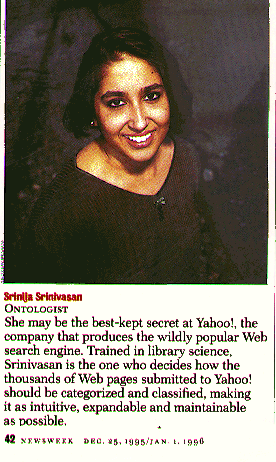 Machine-processable descriptions of what exists in some application area
Allows computer to reason about
Concepts in the world
Attributes of concepts
Relationships among concepts
Provides foundation for
Intelligent computer systems
The Semantic Web
What Is An Ontology?
The study of being 
A discipline co-opted by computer science 
	to enable the explicit specification of 
Entities
Properties and attributes of entities
Relationships among entities
A theory that provides a common 
	vocabulary for an application 
	domain
Porphyry’s depiction of Aristotle’s Categories
Supreme genus:			SUBSTANCE
Differentiae:		material		         immaterial
Subordinate genera:		     BODY		SPIRIT
Differentiae:		animate		         inanimate
Subordinate genera:		    LIVING	              MINERAL
Differentiae:		sensitive	insensitive
Proximate genera:			ANIMAL	    PLANT
Differentiae:		rational		       irrational
Species:				HUMAN		BEAST
Individuals:		Socrates       Plato      Aristotle       …
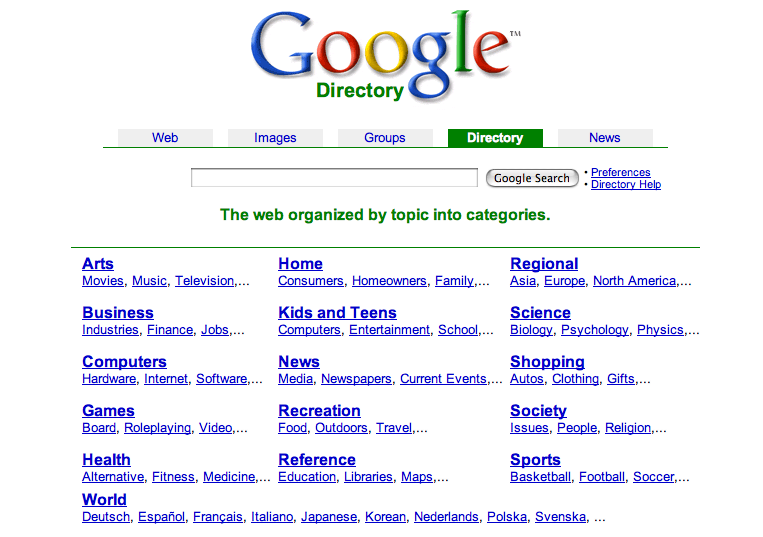 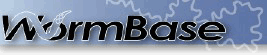 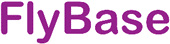 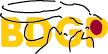 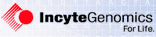 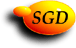 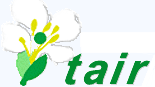 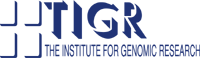 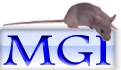 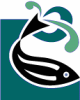 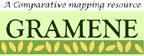 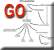 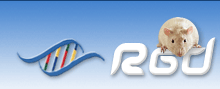 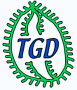 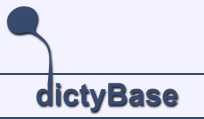 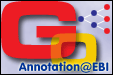 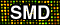 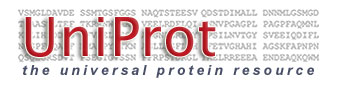 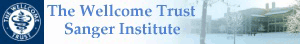 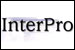 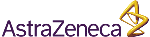 [Speaker Notes: Semantic Glue
In partnership with its users. Built specialist tools for annotation and ontology creation and management.
Consensus outweighs complexity
It doesn’t matter how simple/scruffy the ontology is, what counts is if everyone uses it.
It doesn’t matter how smart and complete the ontology is, it doesn’t count if no-one uses it.
Its so boriiinnnnnnggggggggg
Hendler Principle – a little semantics goes a long way.
SAEL - SOFG Anatomy Entry List.
Plenty of complexity if it can managed.]
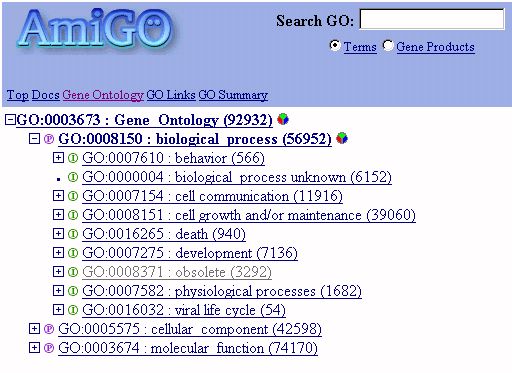 Foundational Modelof Anatomy
Anatomical
Structure
Anatomical
Spatial Entity
Organ
Organ
Part
Body
Space
Viscus
Anatomical
Feature
Organ
Subdivision
Organ
Component
Organ
Cavity
Internal
Feature
Hollow
Viscus
Cardiac
Chamber
Heart
Parts of the heart
Organ Cavity
Subdivision
Cavity
of Heart
Right
Atrium
Wall
of Heart
Cavity of
Right Atrium
Fossa
Ovalis
Wall of
Right Atrium
Myocardium
Is-a
Part-of
Sinus
Venarum
Myocardium
of Right Atrium
SA
Node
The FMA demonstrates that distinctions are not universal
Blood is not a tissue, but rather a body substance (like saliva or sweat)
The pericardium is not part of the heart, but rather an organ in and of itself
Each joint, each tendon, each piece of fascia is a separate organ
These views are not shared by many anatomists!
Why develop an ontology?
To share a common understanding of the entities in a given domain
among people
among software agents
between people and software
To enable reuse of data and information
to avoid re-inventing the wheel
to introduce standards to allow interoperability and automatic reasoning
To create communities of researchers
We really want ontologies in electronic form
Ontology contents can be processed and interpreted by computers
Interactive tools can assist developers in ontology authoring
The NCI Thesaurus in Protégé-OWL
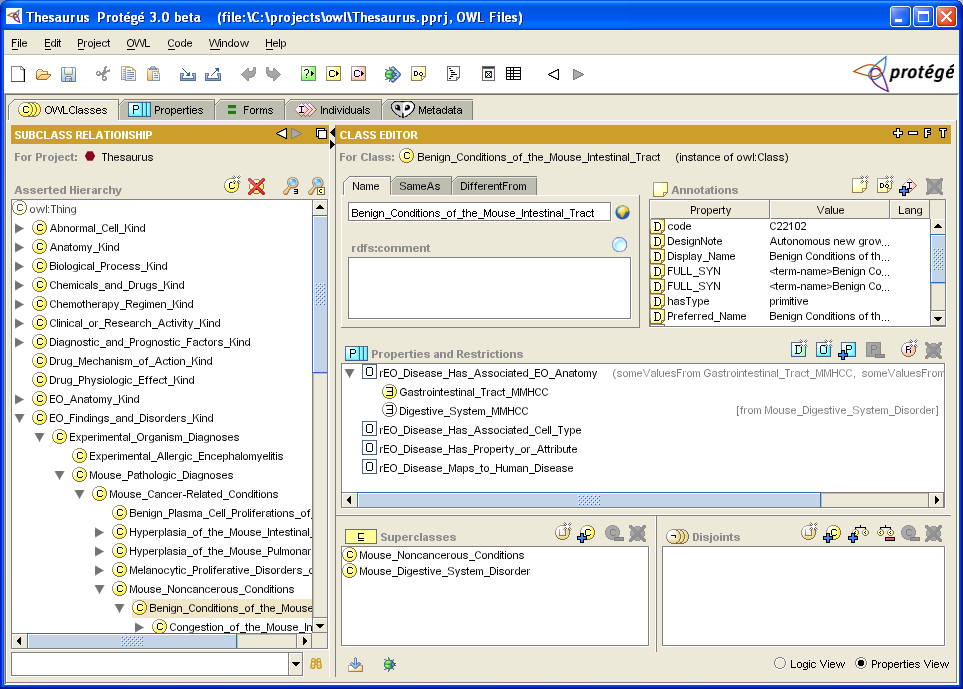 Goals of Biomedical Ontologies
To provide a classification of biomedical entities
To annotate data to enable summarization and comparison across databases
To provide for semantic data integration
To drive natural-language processing systems 
To simplify the engineering of complex software systems
To provide a formal specification of biomedical knowledge
Biosurveillance Data Sources Ontology
[Speaker Notes: Data Source Taxonomy: This is the list of the kinds data sources known. This list provides a taxonomy of data sources and their characteristics, so that when one group talks about a “school,” other groups can know exactly what is meant by that term.  The list can be expanded as necessary to accommodate new sources of data.]
Ontology defines how data should be accessed from the database
Ontologies:  Good news and bad news
The Good news
Ontologies allow computers to “understand” definitions of concepts and to relate concepts to one another
Automated inheritance of attributes makes it very easy to add new concepts to an ontology over time
Ontologies can be developed in standard knowledge-representation languages that have wide usage
The Bad news
Most current biomedical ontologies have been developed using non-standard languages
It’s still very hard to get people to agree about the content of proposed ontologies
Computational Challenges
Access to data
Interpretation of data
Integration of data
Identification of appropriate analytic methods
Coordination of problem solving to address diverse data sources
Determining what to report
The Medical Entities Dictionary (after Cimino)
MED
Patient
Registration
Pharmacy
Clinical
Laboratory
Radiology
Lab
Result
Serum
Chemistry
Hema-
tology
Amino-
transferases
Electro-
lytes
HCO3
Sodium
Ontologies for data integration
Patient
Database
1
Ontology of
patient data
Bicarbonate
Patient
Database
2
Bicarb
Patient
Database
3
HCO3–
HCO3
(Canonical
data value)
Computational Challenges
Access to data
Interpretation of data
Integration of data
Identification of appropriate analytic methods
Coordination of problem solving to address diverse data sources
Determining what to report
Different types of data require different types of problem solvers
Are the data multivariate or univariate? 
Do the data involve temporal or spatial dimensions?
Are the data categorical or probabilistic?
Are the data acquired as a continuous stream or as a batch?
Is it possible for temporal data to arrive out of order?
What is the rate of data acquisition and what are the numbers of data that need to be processed?
An ontology of problem solvers for aberrancy detection
Obtain Baseline Data
Database Query
Constant 
(theory-based)
Outlier Removal
Transform Data
Compute Expectation
Smoothing
. . . .
Empirical Forecasting
Estimate Model Parameters
Mean, StDev
Trend Estimation
Aberrancy Detection (Temporal)
GLM Model Fitting
Obtain Current Observation
ARIMA Model Fitting
Database Query
. . . .
EWMA
Forecast
Cumulative Sum
Generalized Exponential Smoothing
Compute Test Value
Moving Average
GLM Forecasting
Signal Processing Filter
ARIMA Forecasting
EWMA
. . . .
P-Value
Raw Residual
. . . .
Compute Residual
Z-Score
. . . .
Residual-Based
Evaluate Test Value
Evaluate Residual
Aberrancy Detection (Control Chart)
Binary Alarm
Layered Alarm
Binary Alarm
Layered Alarm
BioSTORM: A Prototype Next-Generation Surveillance Sytem
Developed at Stanford, initially with funding from DARPA, now from CDC
Provides a test bed for evaluating alternative data sources and alternative problem solvers
Demonstrates
Use of ontologies for data acquisition and data integration
Use of a high-performance computing system for scalable data analysis
BioSTORM Data Flow
Data Source Ontology
Mapping Ontology
Control Structure
Data Broker
Data Mapper
Heterogeneous Input Data
Semantically Uniform Data
Customized Output Data
Data Sources
Data Regularization Middleware
Epidemic Detection Problem Solvers
Data Broker and Data Source Ontology
Data Source Ontology
Semantically Uniform Data Objects
Heterogeneous Data Input
Distributed Data Sources
Data
Broker
Biosurveillance Data Sources Ontology
[Speaker Notes: Data Source Taxonomy: This is the list of the kinds data sources known. This list provides a taxonomy of data sources and their characteristics, so that when one group talks about a “school,” other groups can know exactly what is meant by that term.  The list can be expanded as necessary to accommodate new sources of data.]
Ontology defines how data should be accessed from the database
Data Broker and Data Source Ontology
Data Source Ontology
Semantically Uniform Data Objects
Heterogeneous Data Input
Distributed Data Sources
Data
Broker
Data Mapper and Mapping Ontology
Input–Output Ontology
Mapping Ontology
Data Source Ontology
Customized Data Objects
Semantically Uniform Data Objects
Problem Solver
Data Mapper
Varying Problem Solvers
Mapping Ontologies
Input–Output Ontologies
Semantically Uniform Data Objects
Customized Data Objects
Problem Solvers
Data Mapper
An ontology of problem solvers for aberrancy detection
Obtain Baseline Data
Database Query
Constant 
(theory-based)
Outlier Removal
Transform Data
Compute Expectation
Smoothing
. . . .
Empirical Forecasting
Estimate Model Parameters
Mean, StDev
Trend Estimation
Aberrancy Detection (Temporal)
GLM Model Fitting
Obtain Current Observation
ARIMA Model Fitting
Database Query
. . . .
EWMA
Forecast
Cumulative Sum
Generalized Exponential Smoothing
Compute Test Value
Moving Average
GLM Forecasting
Signal Processing Filter
ARIMA Forecasting
EWMA
. . . .
P-Value
Raw Residual
. . . .
Compute Residual
Z-Score
. . . .
Residual-Based
Evaluate Test Value
Evaluate Residual
Aberrancy Detection (Control Chart)
Binary Alarm
Layered Alarm
Binary Alarm
Layered Alarm
BioSTORM Data Flow
Data Source Ontology
Mapping Ontology
Control Structure
Data Broker
Data Mapper
Heterogeneous Input Data
Semantically Uniform Data
Customized Output Data
Data Sources
Data Regularization Middleware
Epidemic Detection Problem Solvers
Computational Challenges
Access to data
Interpretation of data
Integration of data
Identification of appropriate analytic methods
Coordination of problem solving to address diverse data sources
Determining what to report
We need to address the challenges of automating surveillance
Current surveillance systems 
Require major reprogramming to add new data sources or new analytic methods
Lack the ability to select data sources and analytic methods dynamically based on problem-solving requirements
Ignore qualitative data and qualitative relationships
Will not scale up to the requirements of handling huge data feeds
The existing health information infrastructure
Is all-too-often paper-based 
Uses 19th century techniques for encoding knowledge about clinical conditions and situations
Remains fragmented, hindering data access and communication
The National Center for Biomedical Ontology
One of three National Centers for Biomedical Computing launched by NIH in 2005
Collaboration of Stanford, Berkeley, Mayo, Buffalo, Victoria, UCSF, Oregon, and Cambridge
Primary goal is to make ontologies accessible and usable
Research will develop technologies for ontology dissemination, indexing, alignment, and peer review
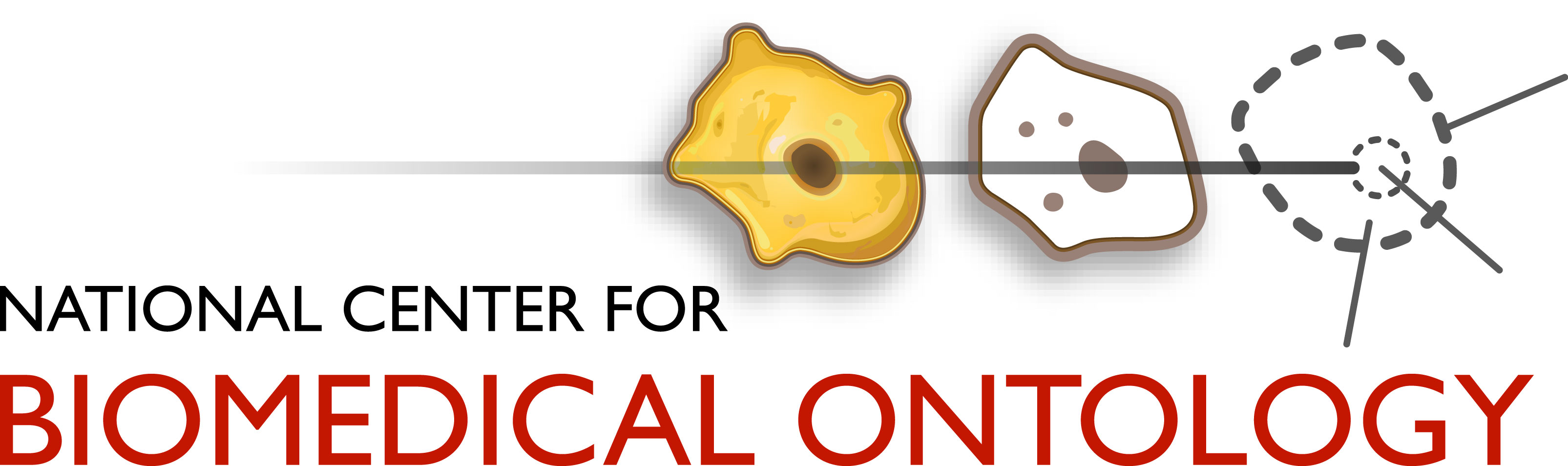 Our Center offers
Technology for uploading, browsing, and using biomedical ontologies
Methods to make the online “publication” of ontologies more like that of journal articles
Tools to enable the biomedical community to put ontologies to work on a daily basis
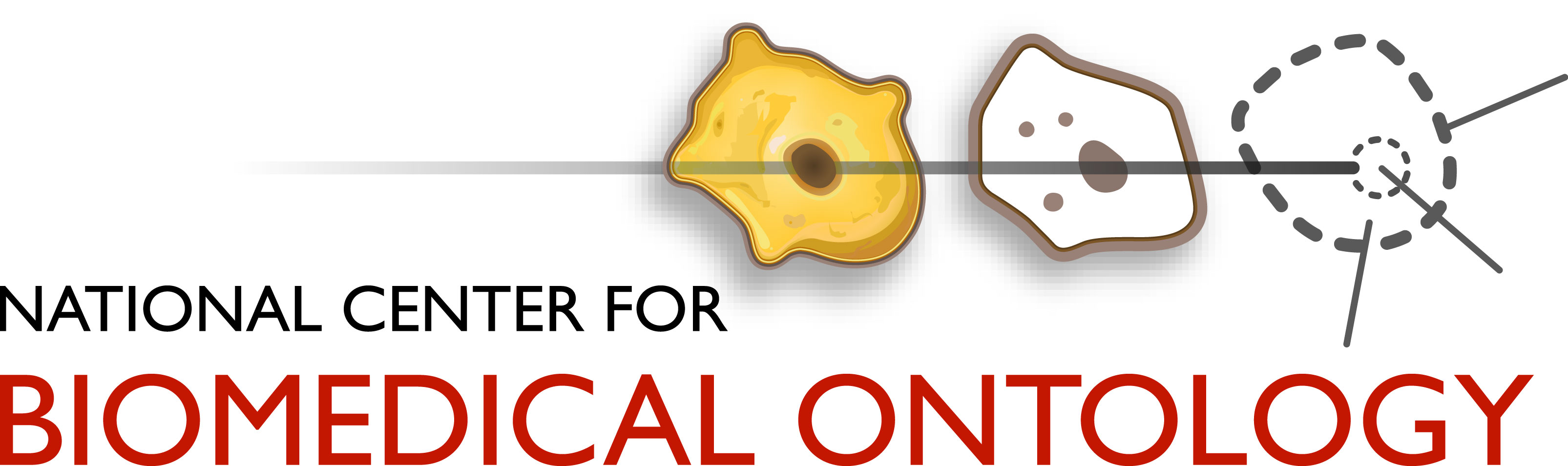 http://bioportal.bioontology.org
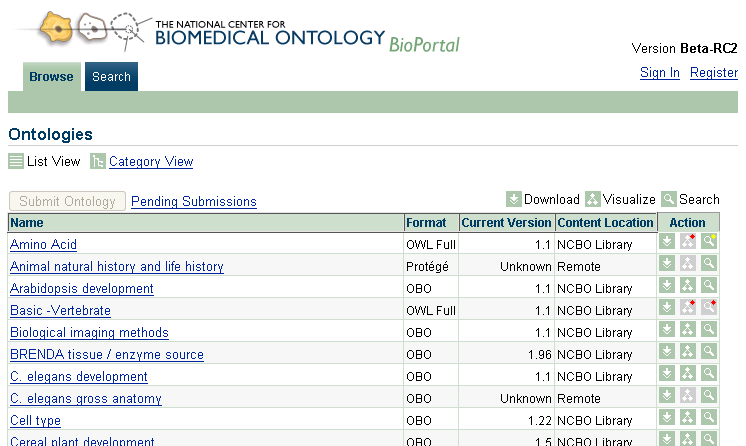 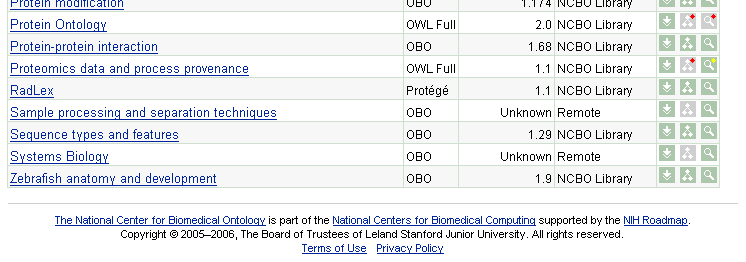 Browsing/Visualizing Ontologies
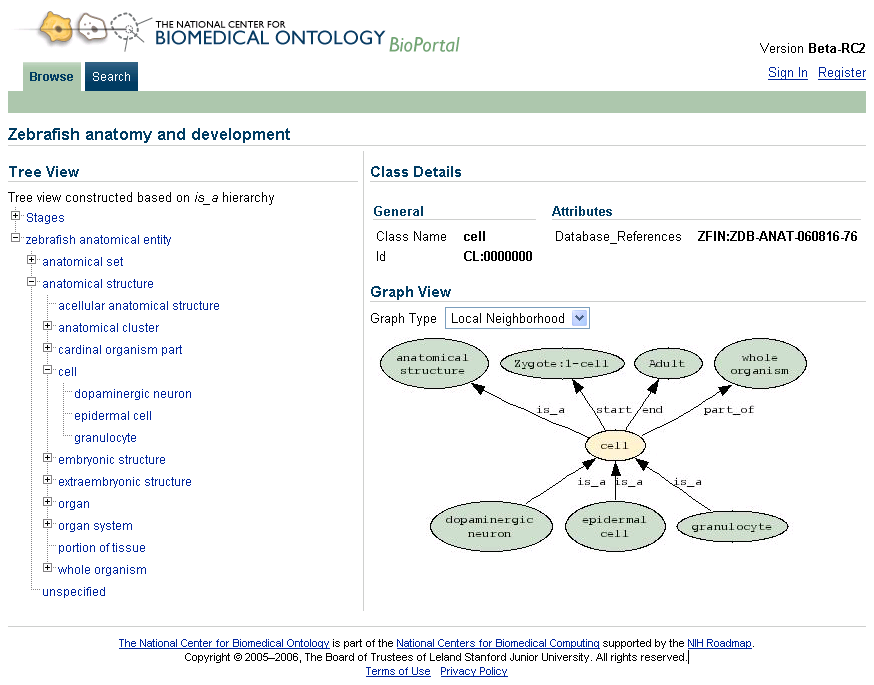 Local Neighborhood view
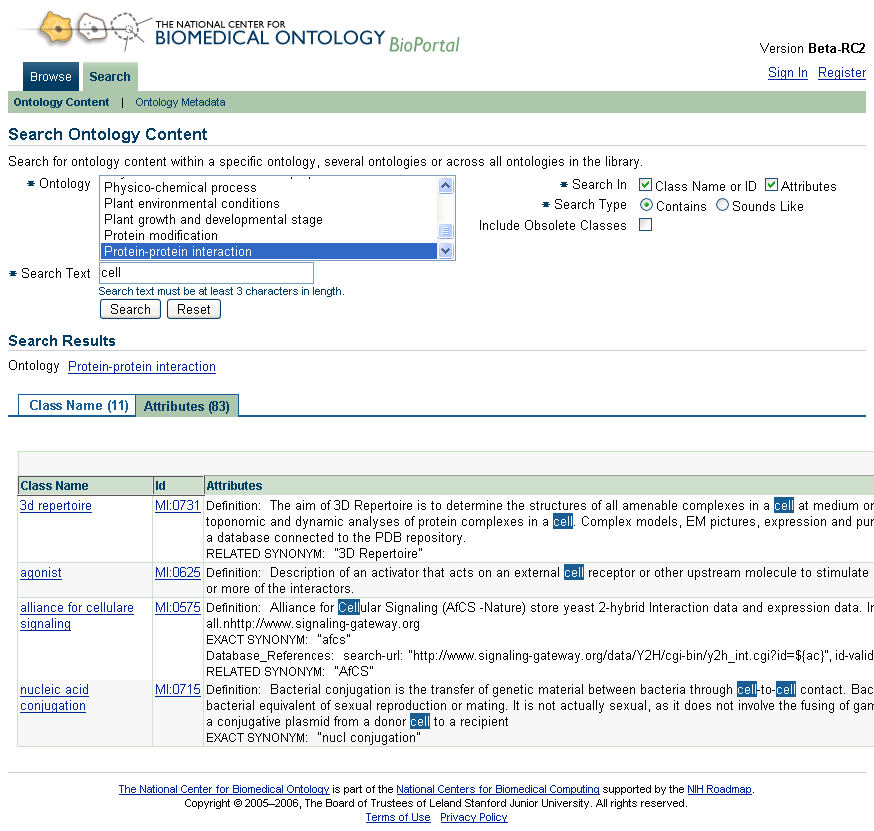 BioPortal will experiment with new models for
Dissemination of knowledge on the Web
Integration and alignment of online content
Knowledge visualization and cognitive support 
Peer review of online content
BioPortal is building an online community of users who
Develop, upload, and apply ontologies
Map ontologies to one another
Comment on ontologies via “marginal notes” to give feedback 
To the ontology developers
To one another
Make proposals for specific changes to ontologies
Stay informed about ontology changes and proposed changes via active feeds
Public Health Ontology 101
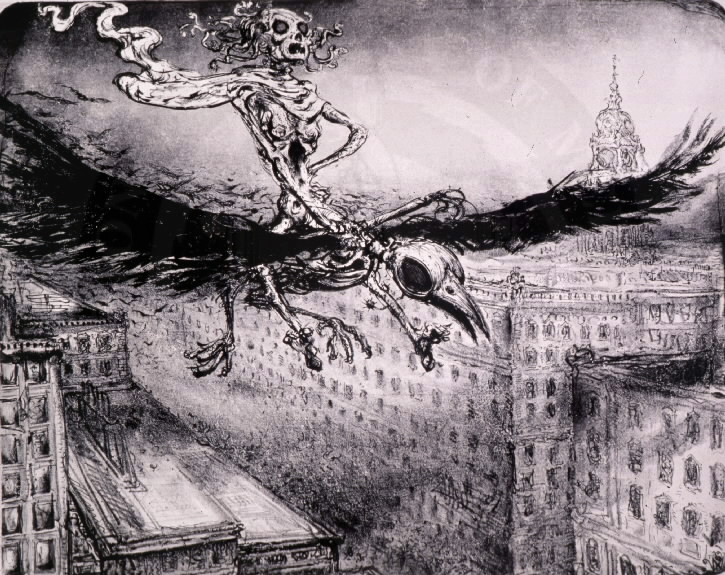 Die Seuche (The Plague), A. Paul Weber, Courtesy of the NLM
Mark A. Musen, M.D., Ph.D.
Stanford Center for Biomedical Informatics Research
Stanford University School of Medicine